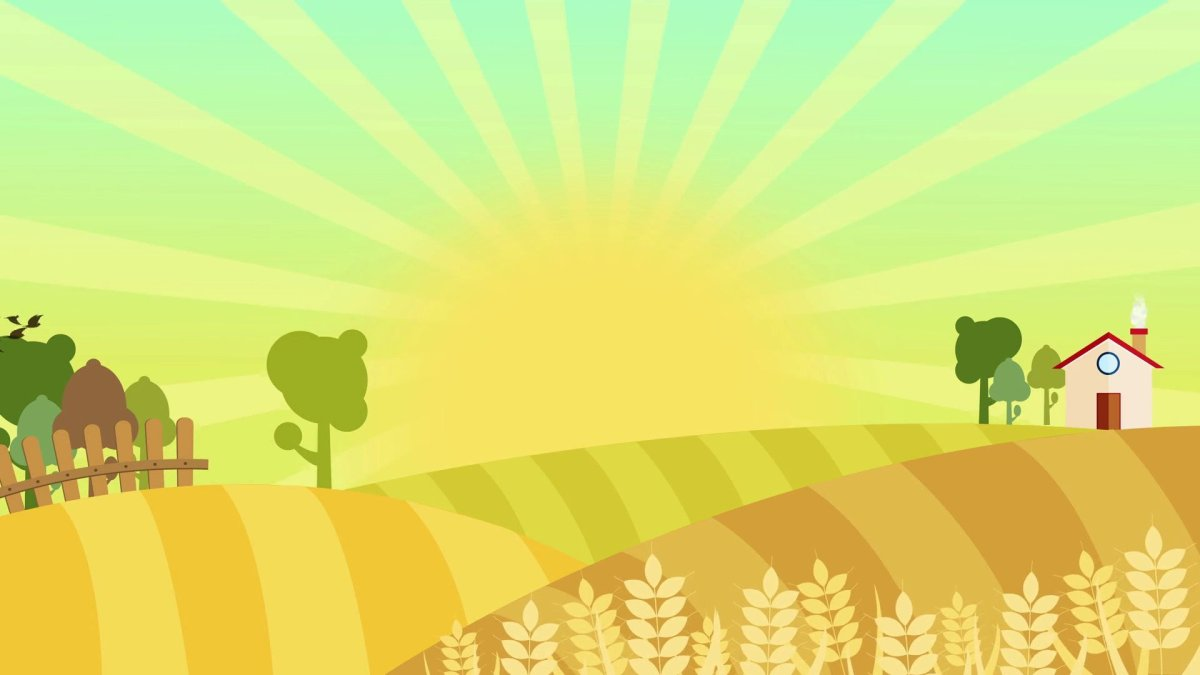 Конкурс «ЛОГОКРОСС»
Кроссворд по теме «ОВОЩИ»
Составили:
                 Клепикова Наталия Викторовна
             Ленцова Марина Викторовна
        Шестакова Ольга Львовна
г Ярославль, МДОУ «Детский сад №221»
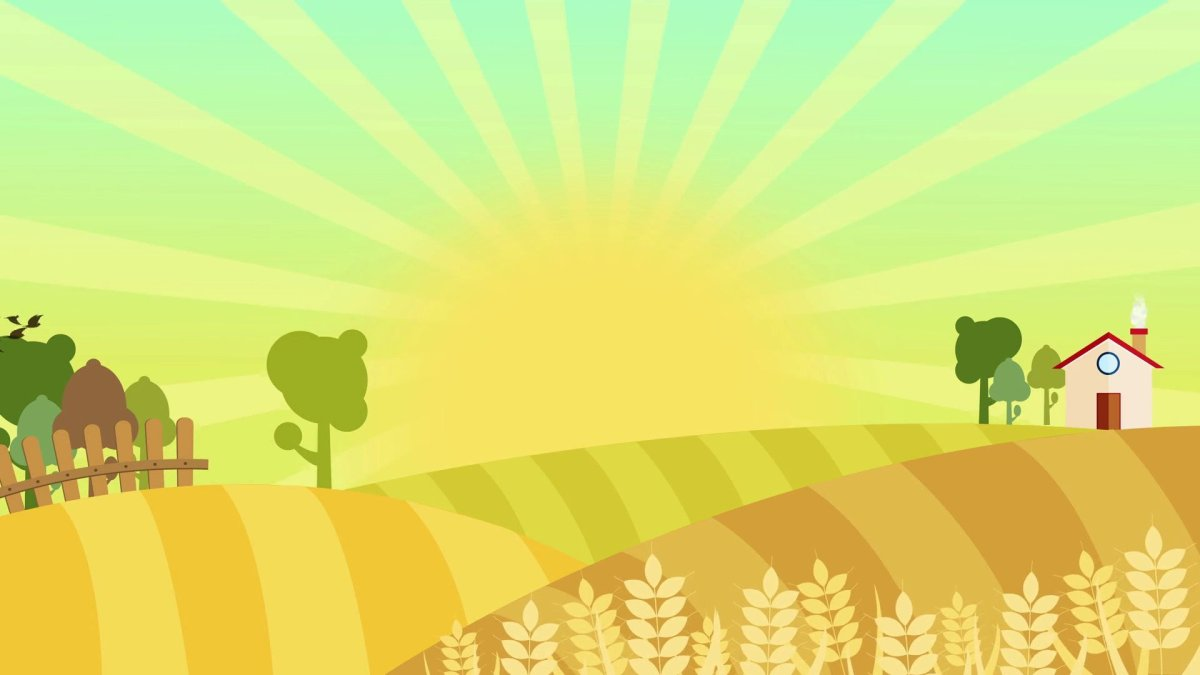 Цель: совершенствование фонематических представлений (последовательного и количественного анализа слов)  через разгадывание логокроссворда  по теме «Овощи».
Задачи:
закрепить умение определять количество и последовательность звуков в слове (гласных, согласных твердых и согласных мягких);
актуализировать словарный запас по теме «Овощи»;
развивать чувство рифмы;
совершенствовать навык чтения;
совершенствовать навык работы в группе.
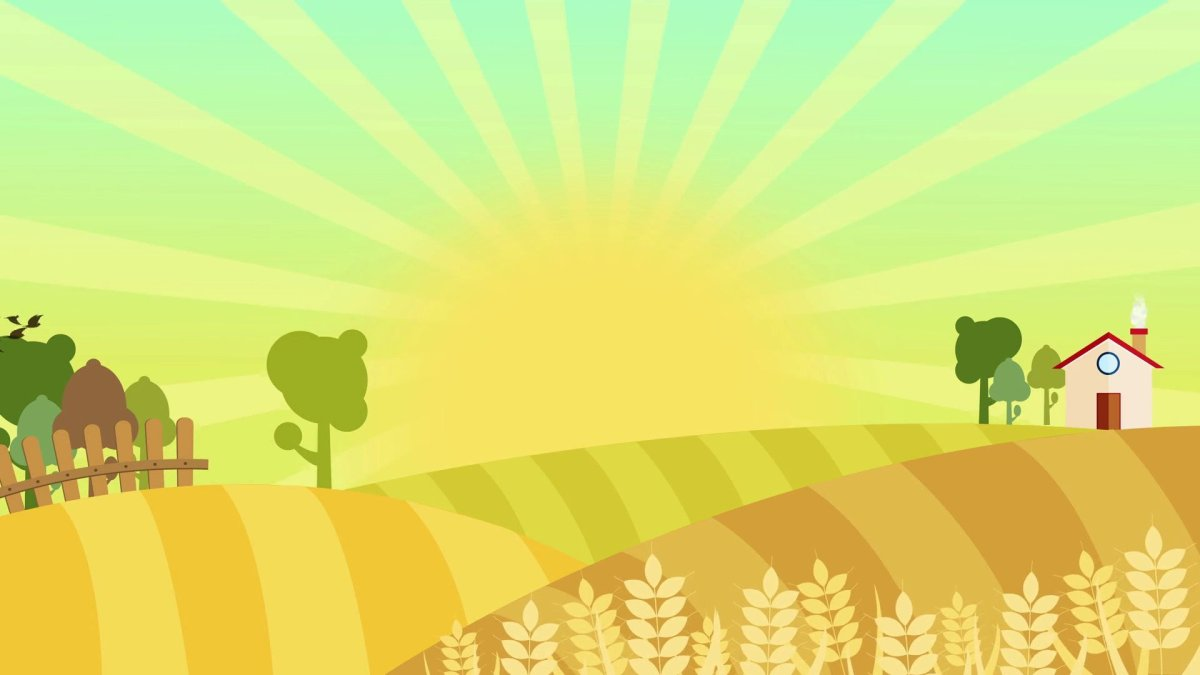 Данная игра предлагает детям отгадывать загадку-рифму и подобрать к слову-отгадке звуковую схему.
Правила игры:
Прочитайте загадку.
Отгадайте её.
Откройте картинку-отгадку.
Посмотрите на кроссворд и подберите к этому слову–отгадке звуковую схему. Тогда вы узнаете на грядке под каким номером растет этот овощ.
Прочитайте название.
Когда отгадаете все слова, то узнаете, где растут овощи.
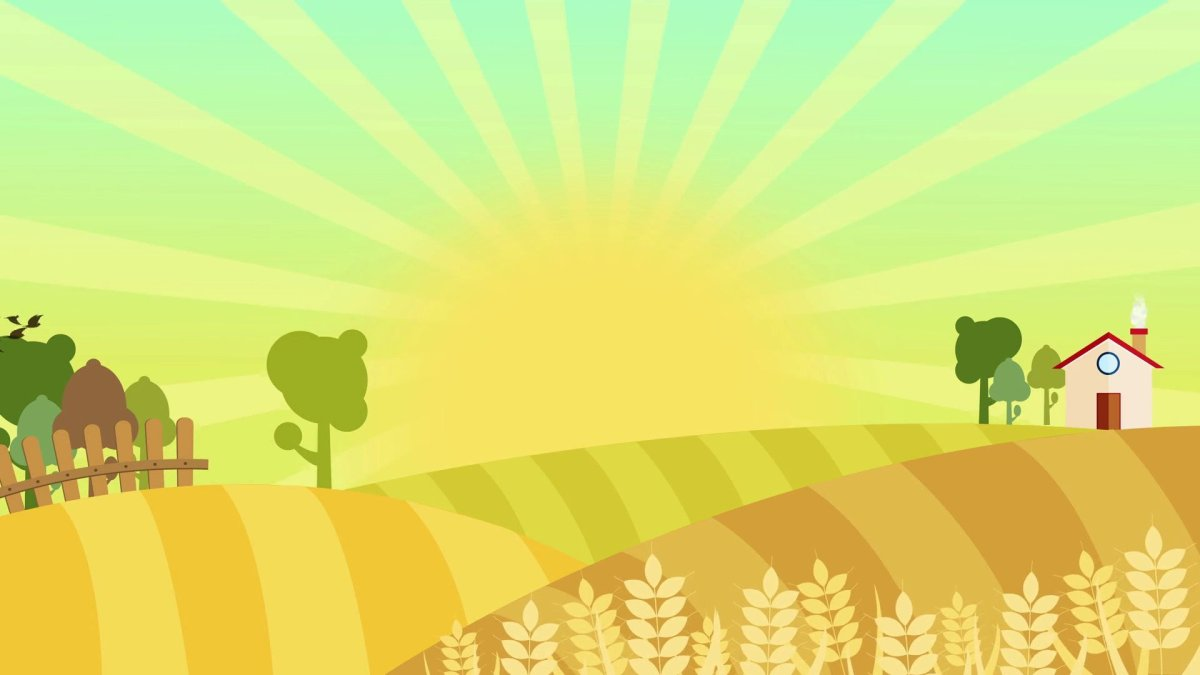 Что растет на грядке?
Отгадайте-ка, ребятки!
Они спасут от всех болезней,
Нет вкусней их и полезней!
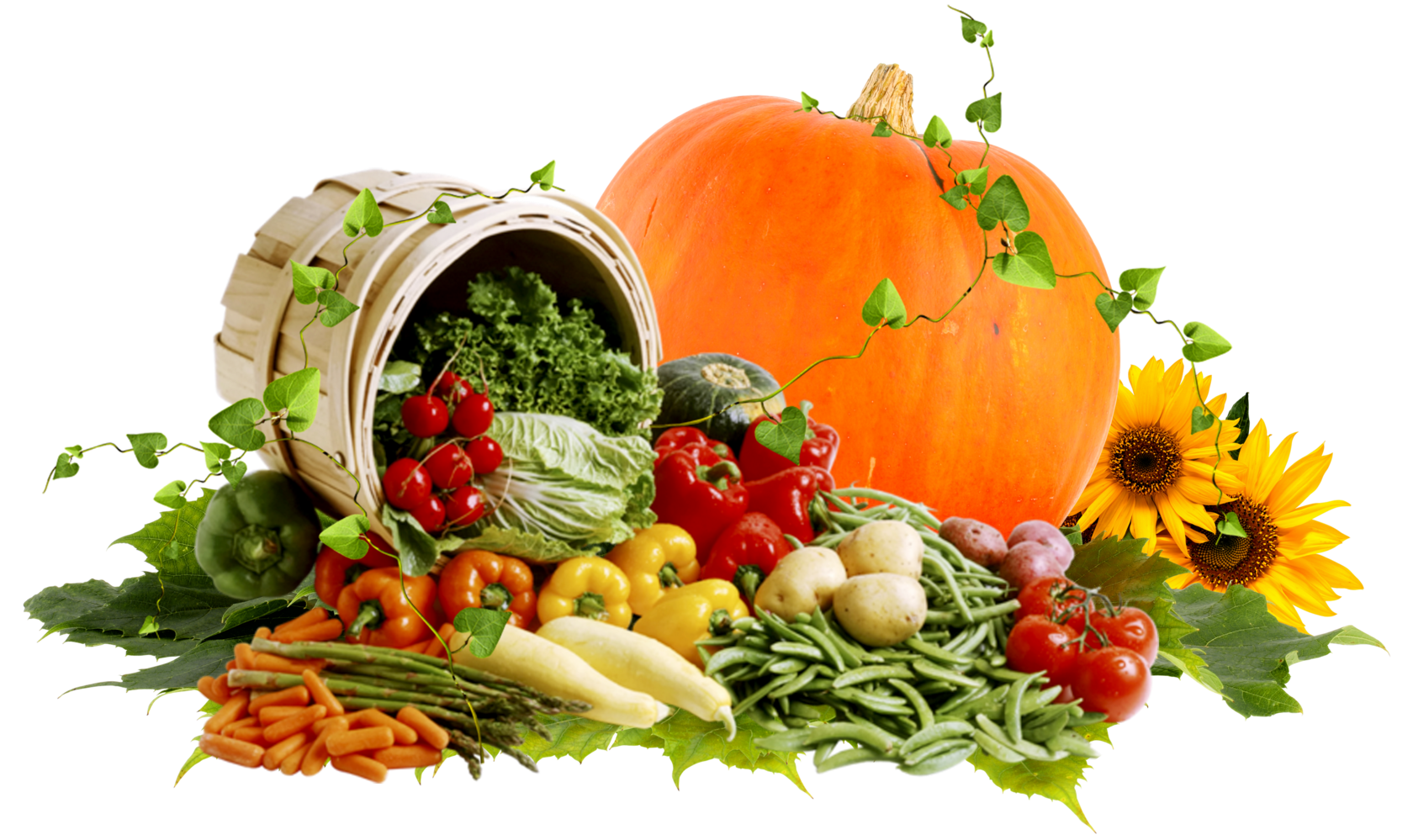 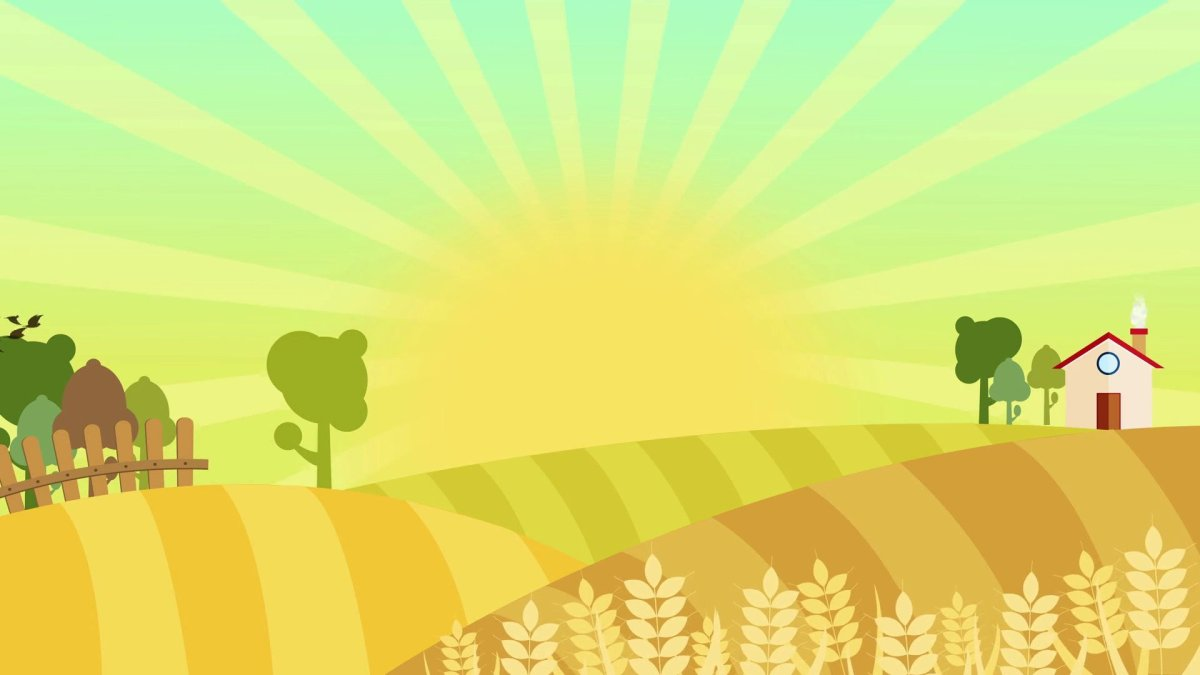 6
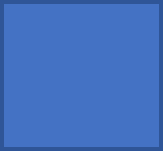 5
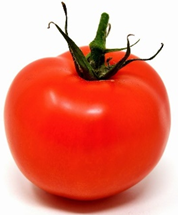 4
3
Он на солнце греет бок,
Дарит нам томатный сок.
Любят люди с давних пор
Красный спелый…
2
1
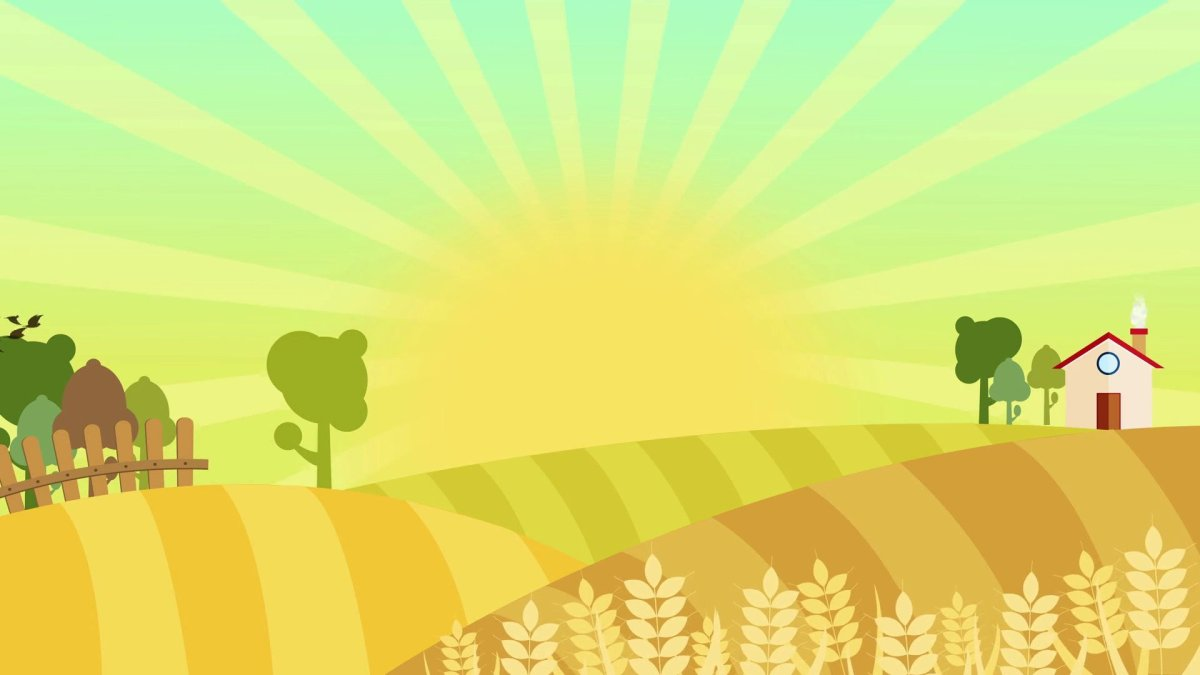 6
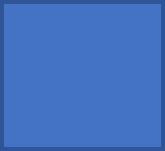 5
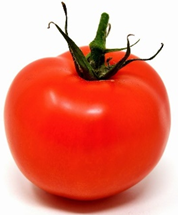 4
3
Он на солнце греет бок,
Дарит нам томатный сок.
Любят люди с давних пор
Красный спелый…
2
1
И
М
О
Р
Д
О
П
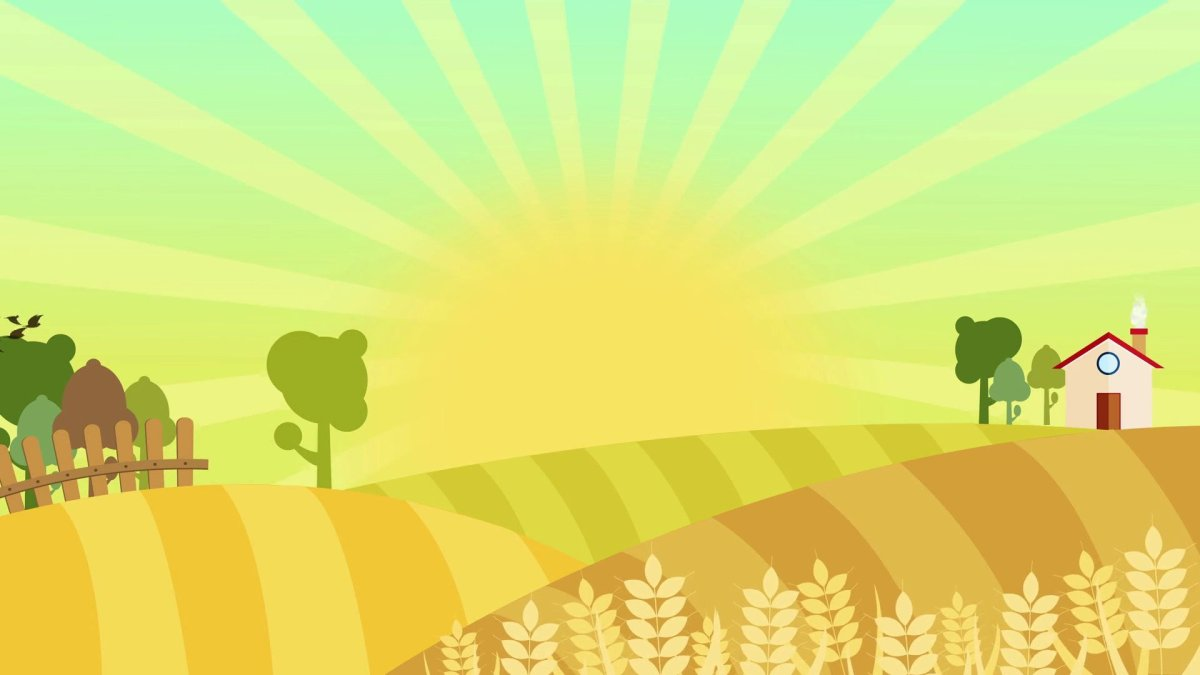 6
5
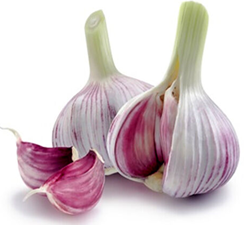 4
3
Чем-то он на лук похожИ для каждого пригож. Запасу его я впрок – Столь полезный нам…
2
1
И
М
О
Р
Д
О
П
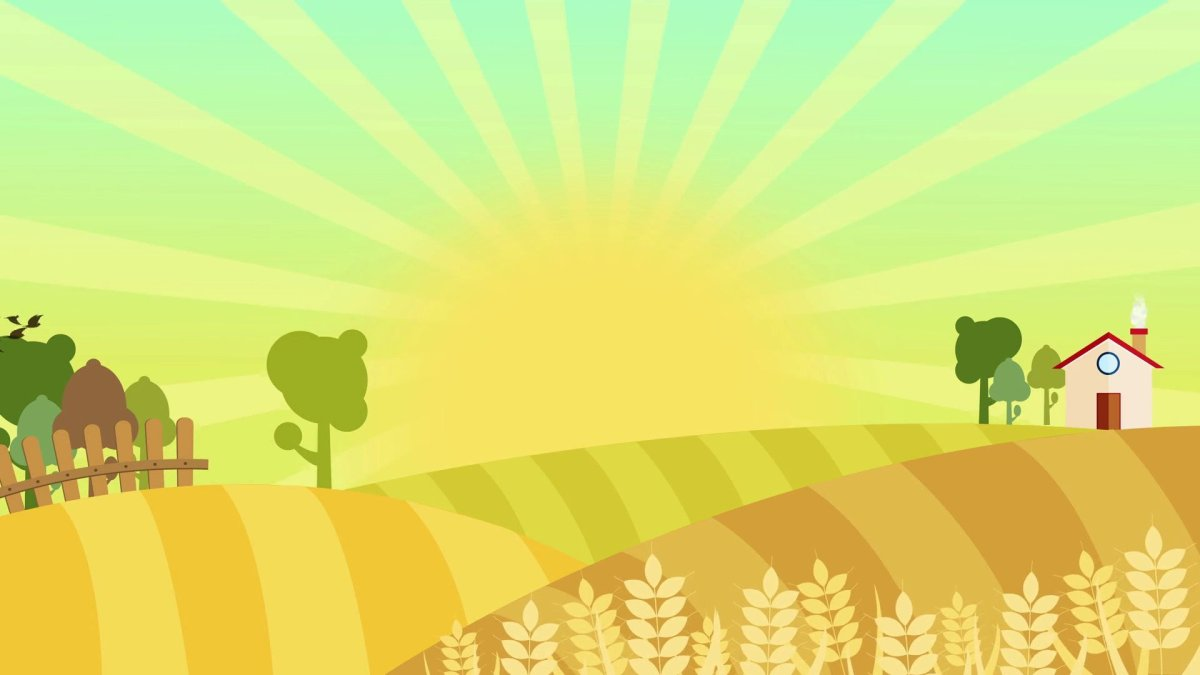 6
5
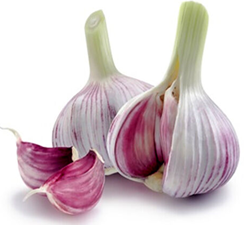 4
3
Чем-то он на лук похожИ для каждого пригож. Запасу его я впрок – Столь полезный нам…
Н
Ч
Е
С
О
К
2
1
И
М
О
Р
Д
О
П
П
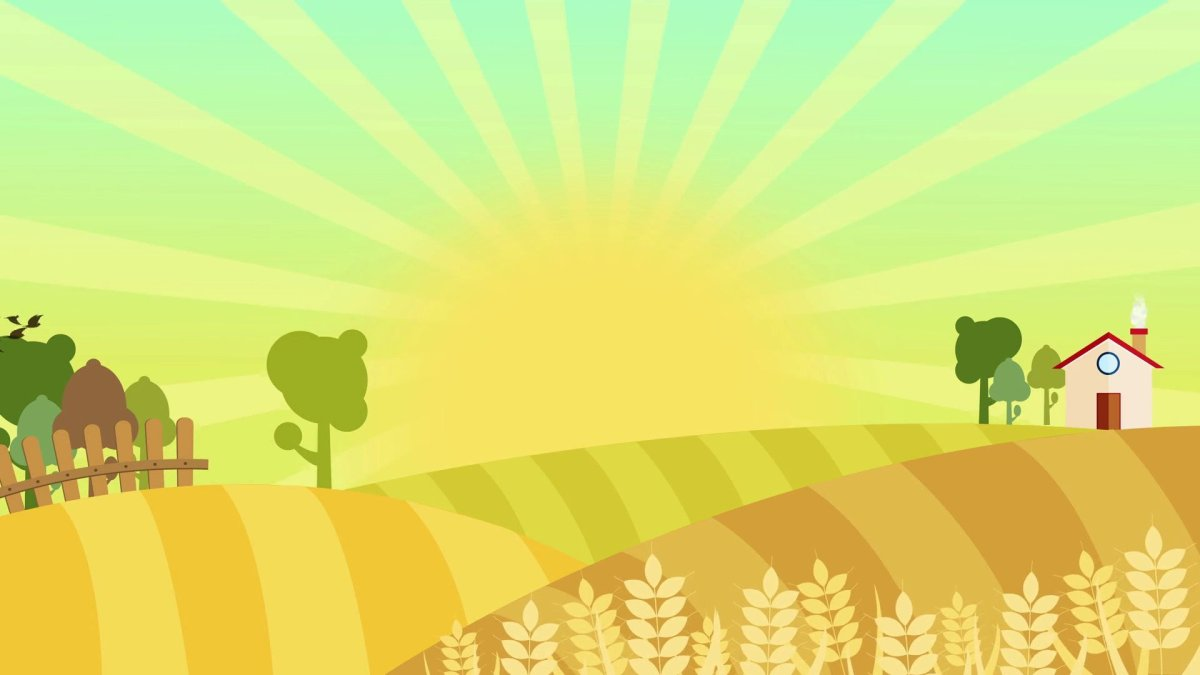 6
5
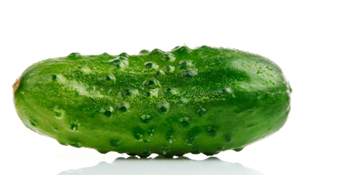 4
3
Вот так овощ-озорник,Спрятался от нас в парник!Вырос длинным, молодец!Что за овощ?..
Н
Ч
Е
С
О
К
2
1
И
М
О
Р
Д
О
П
П
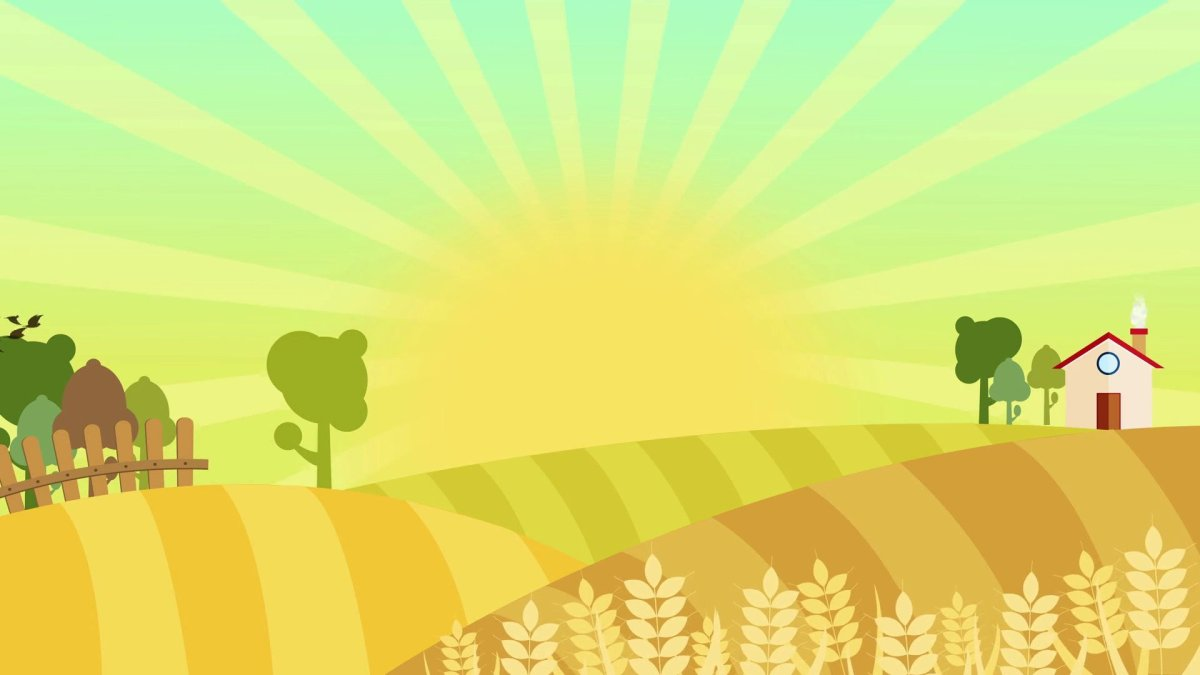 6
О
Г
Е
Ц
Р
У
5
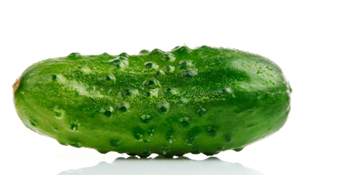 4
3
Вот так овощ-озорник,Спрятался от нас в парник!Вырос длинным, молодец!Что за овощ?..
Н
Ч
Е
С
О
К
2
1
И
М
О
Р
Д
О
П
П
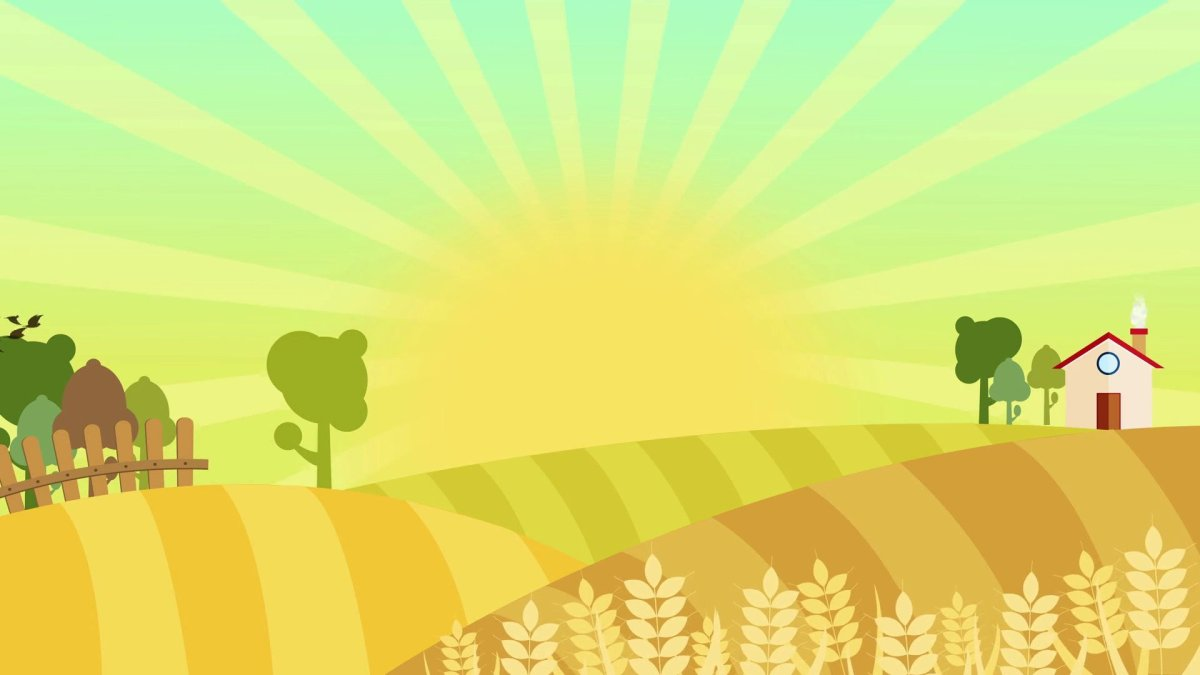 6
О
Г
Е
Ц
Р
У
5
4
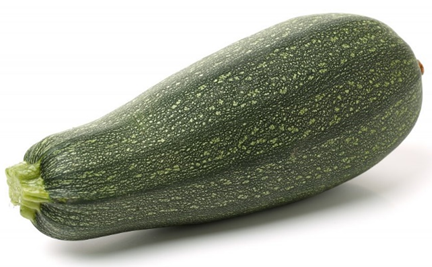 3
Он похож на огурецИ такой же молодец!Греет солнцем свой бочокСочный, вкусный...
Н
Ч
Е
С
О
К
2
1
И
М
О
Р
Д
О
П
П
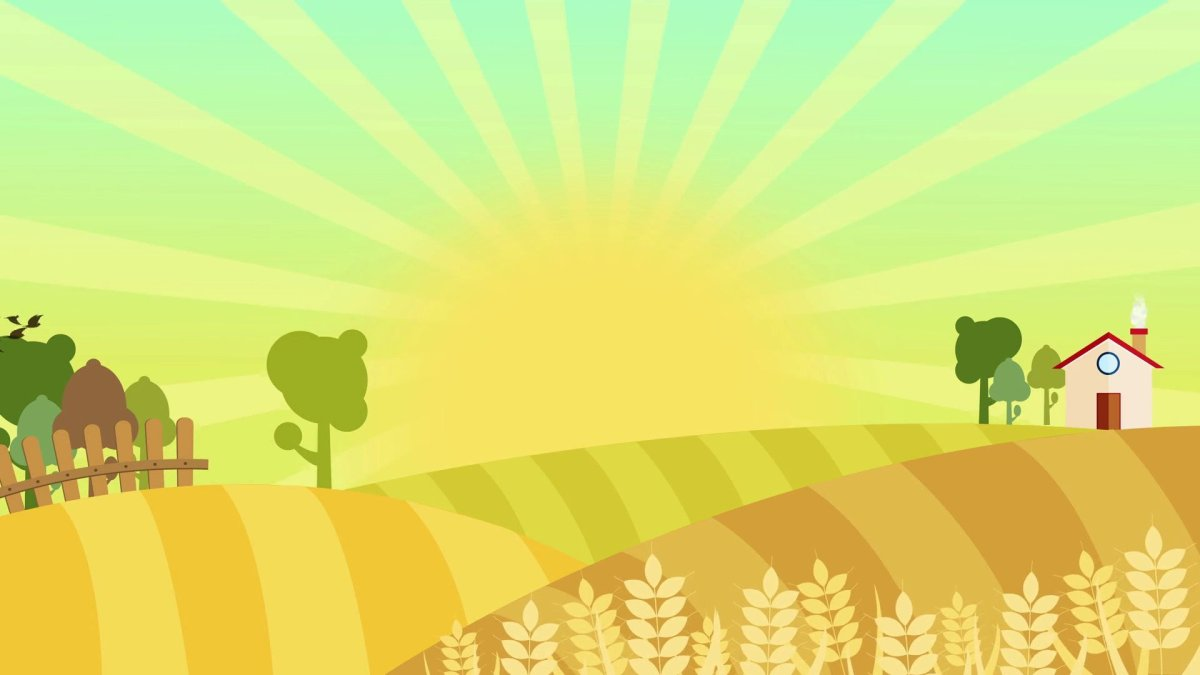 6
О
Г
Е
Ц
Р
У
5
4
К
Ч
Б
А
А
К
О
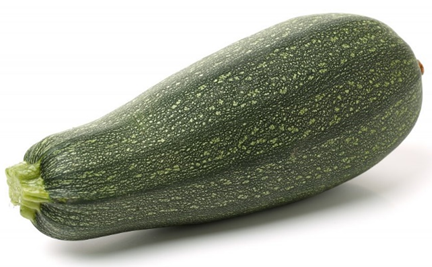 3
Он похож на огурецИ такой же молодец!Греет солнцем свой бочокСочный, вкусный...
Н
Ч
Е
С
О
К
2
1
И
М
О
Р
Д
О
П
П
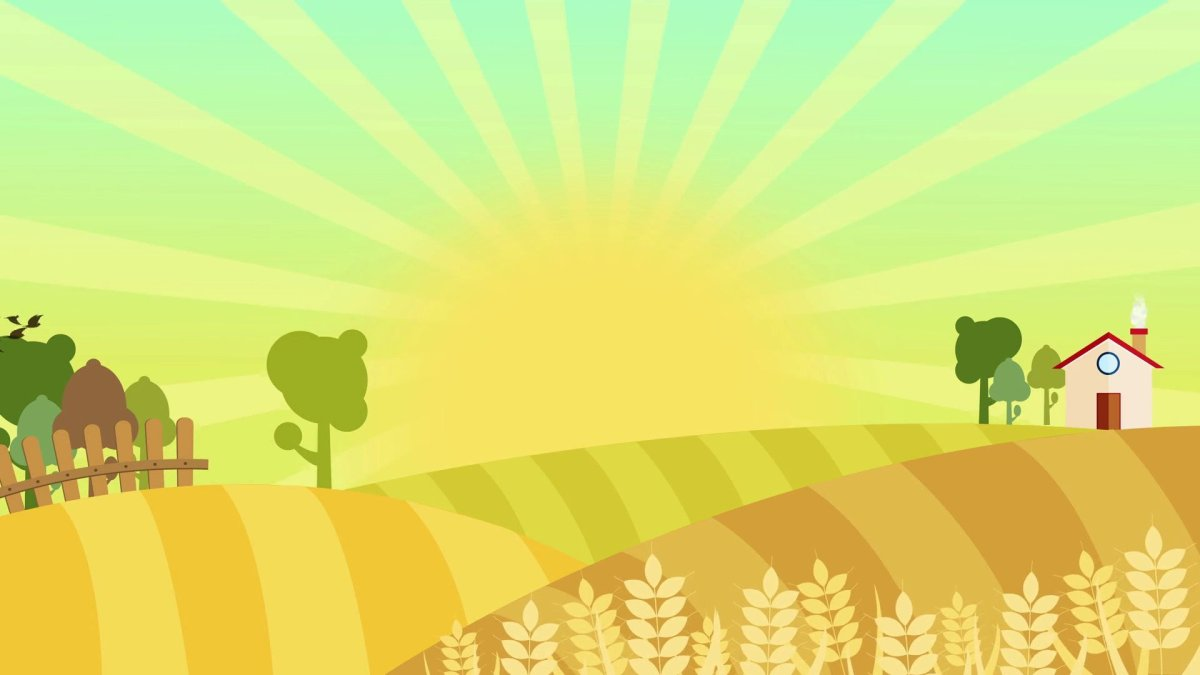 6
О
Г
Е
Ц
Р
У
5
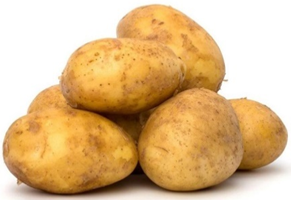 4
К
Ч
Б
А
А
К
О
3
Кругла, рассыпчата, бела,На стол она с полей пришла,Ты подсоли ее немножко,Ведь, правда, вкусная … ?
Н
Ч
Е
С
О
К
2
1
И
М
О
Р
Д
О
П
П
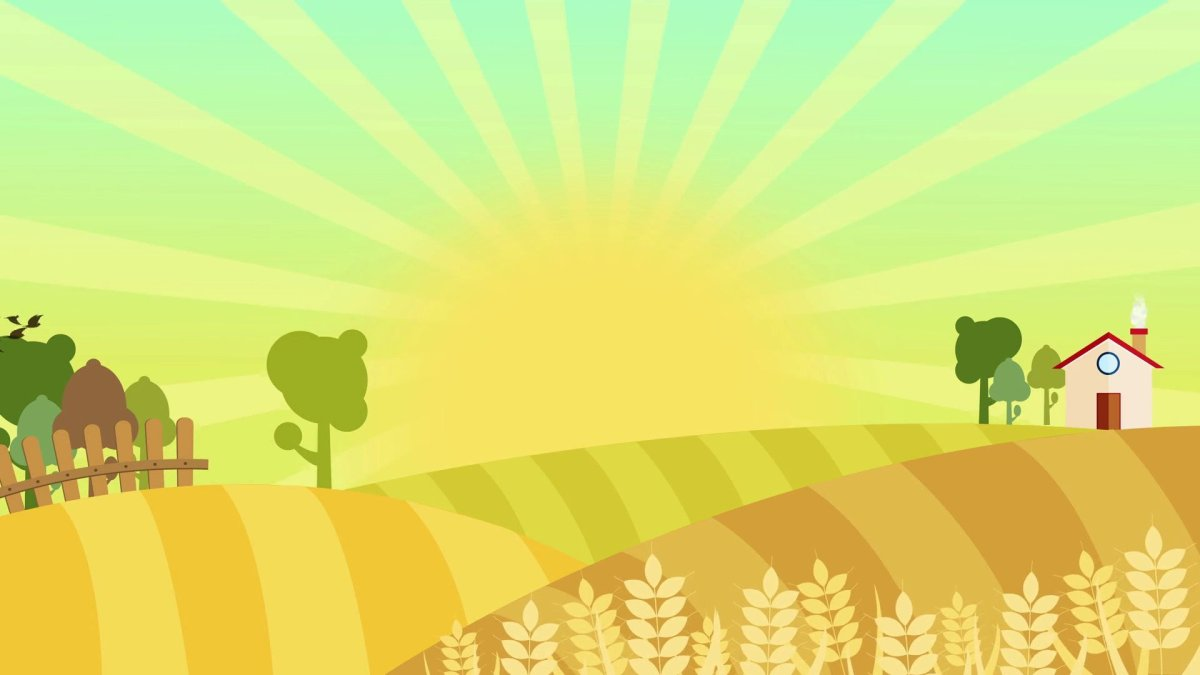 К
Ш
Т
К
А
О
6
Р
А
О
Г
Е
Ц
Р
У
5
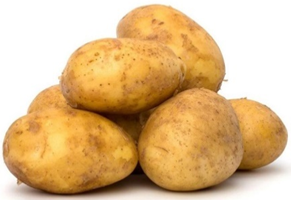 4
К
Ч
Б
А
А
К
О
3
Кругла, рассыпчата, бела,На стол она с полей пришла,Ты подсоли ее немножко,Ведь, правда, вкусная … ?
Н
Ч
Е
С
О
К
2
1
И
М
О
Р
Д
О
П
П
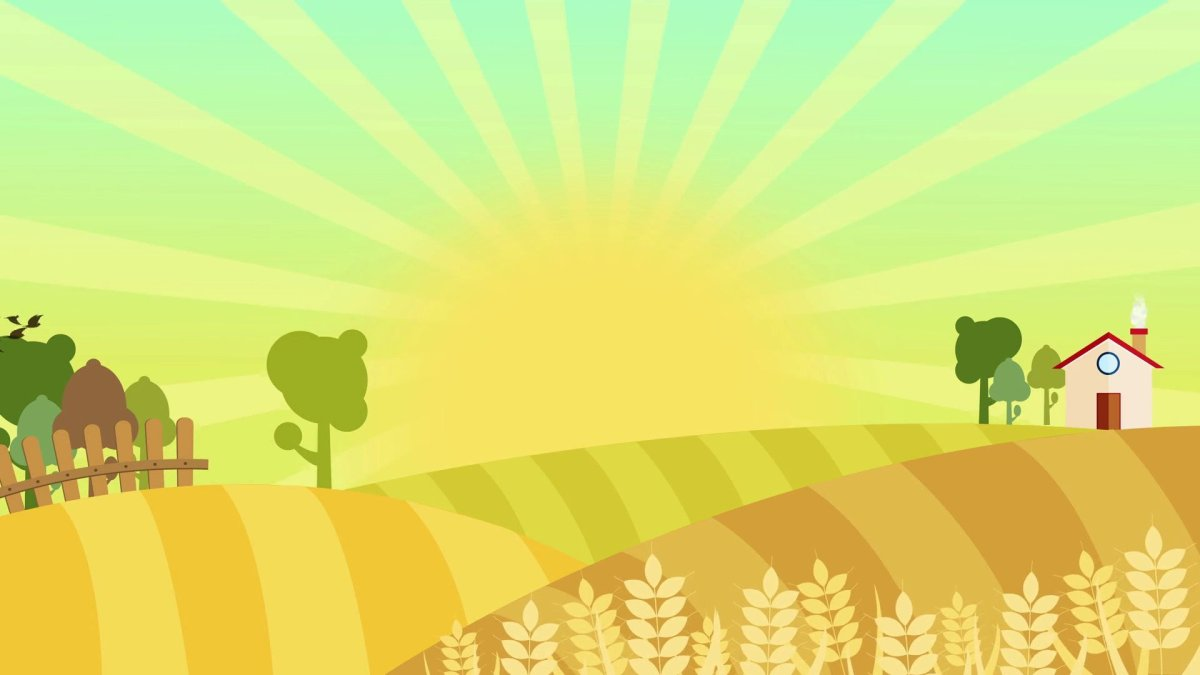 К
Ш
Т
К
А
О
6
Р
А
О
Г
Е
Ц
Р
У
5
4
К
Ч
Б
А
А
К
О
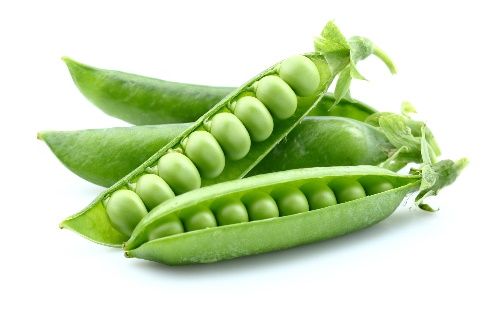 3
Вот стручок – огромный дом,  Поселились братцы в нём. Каждый братец – скоморох,  А стручок этот – ...
Н
Ч
Е
С
О
К
2
1
И
М
О
Р
Д
О
П
П
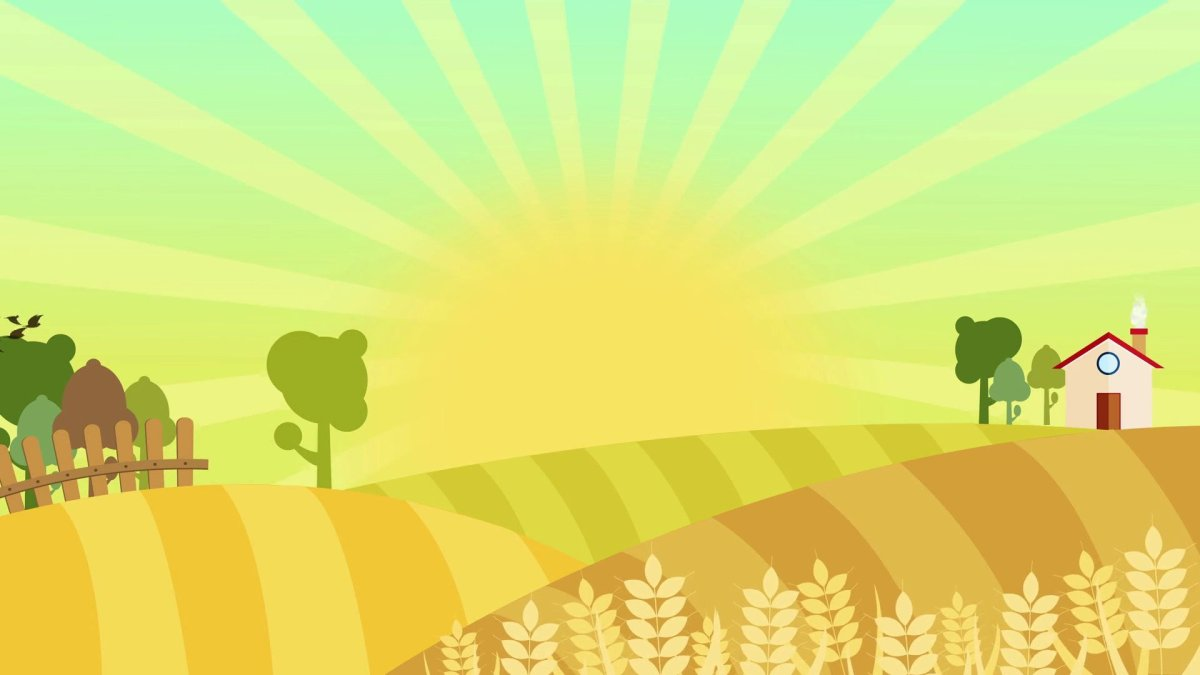 К
Ш
Т
К
А
О
6
Р
А
Ц
О
Г
Е
Р
У
5
4
К
Ч
Б
А
А
К
О
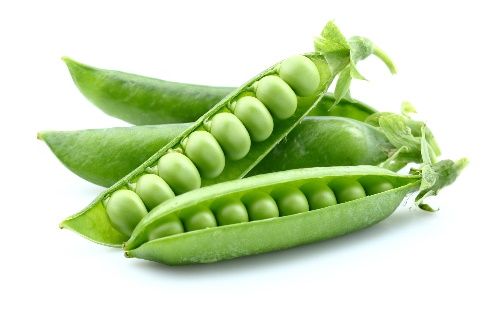 Р
Х
О
Г
О
3
Вот стручок – огромный дом,  Поселились братцы в нём. Каждый братец – скоморох,  А стручок этот – ...
Н
Ч
Е
С
О
К
2
1
И
М
О
Р
Д
О
П
П
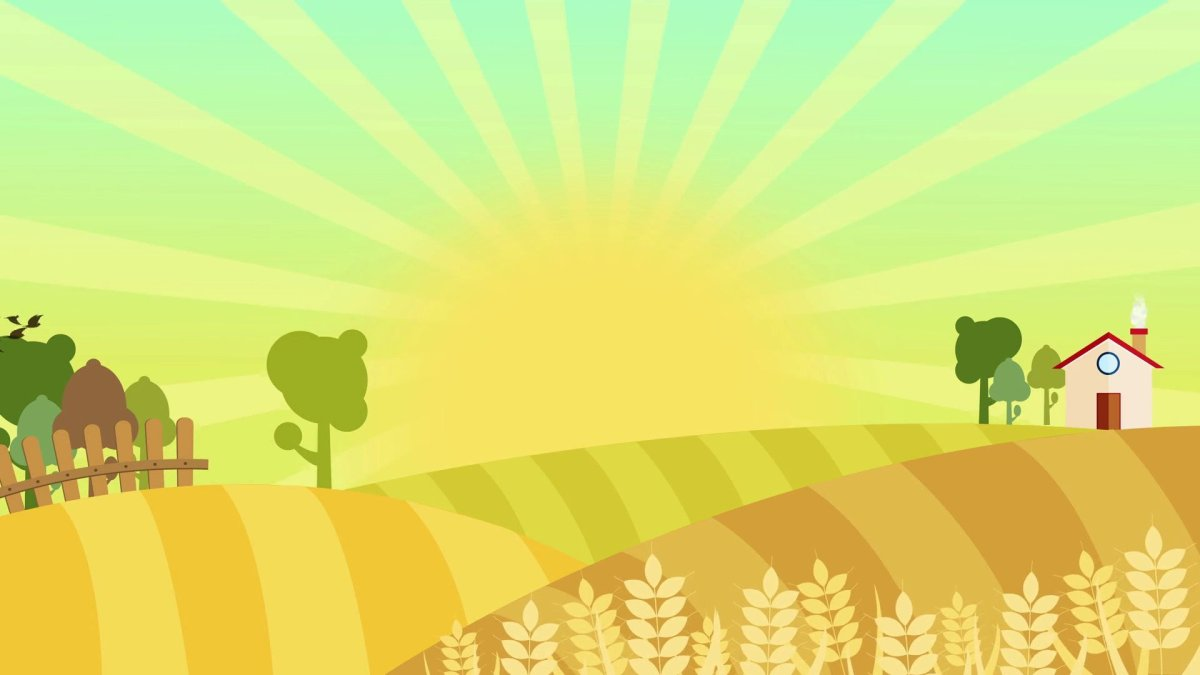 О
М
К
Ш
Т
К
А
6
Р
А
О
Г
Ц
О
Е
Р
У
5
Л
О
4
К
Ч
Б
А
А
К
О
Д
Р
Х
О
Г
О
3
Е
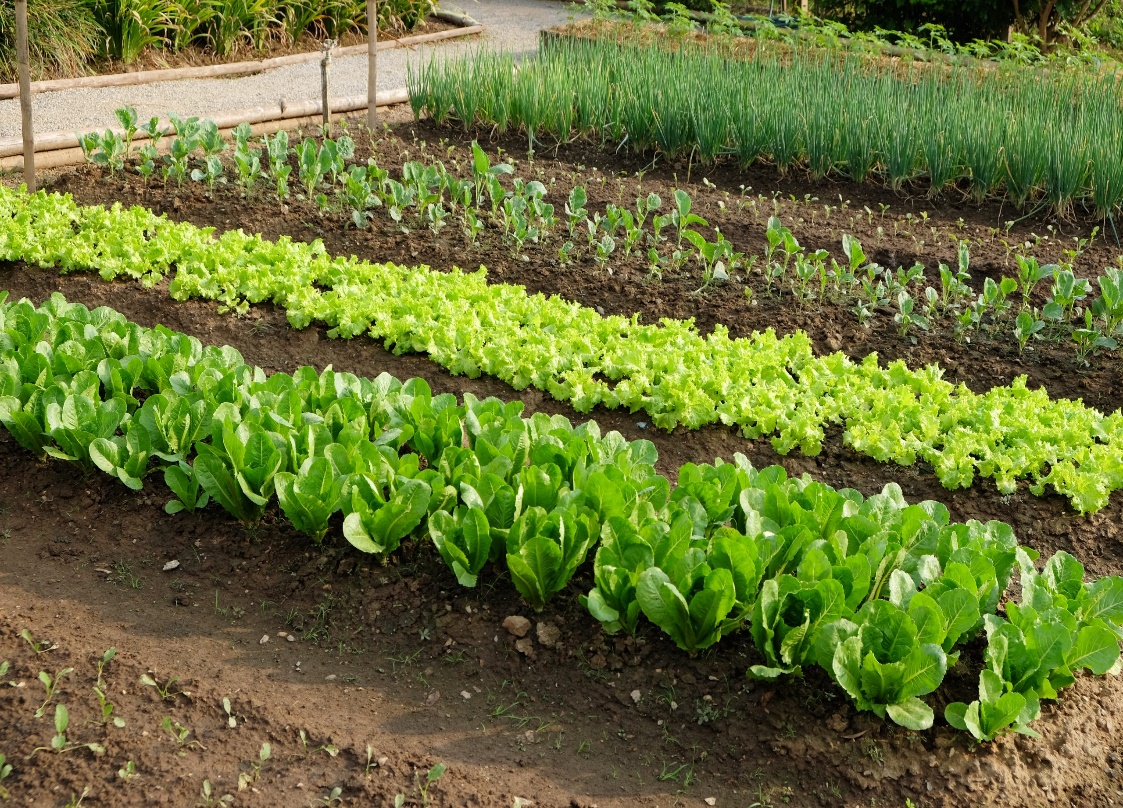 О
Н
Ч
Е
С
К
2
Ц
Д
!
1
И
М
О
Р
О
П
П